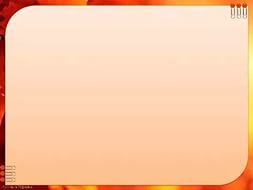 МДОУ «Детский сад комбинированного вида №1»г. Свирск
Социальная адаптация детей с ОВЗ в условиях логопедической группы ДОУ



                                         

Подготовила: учитель – логопед
                                           Бушкина Татьяна Николаевна  
                        
                       2016г.
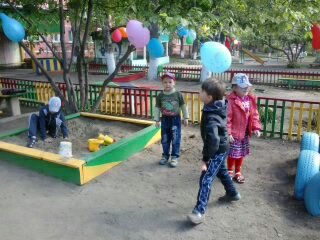 Наша логопедическая группа       - дети с ФФН с сохранным интеллектом; - дети с ОНР 2, 3 уровня с сохранным интеллектом; - дети с ОНР, сочетающееся с задержкой интеллектуального развития;- ребёнок с умственной отсталостью (средняя тяжесть).
Каждый ребёнок, несмотря на ограничения по здоровью, должен иметь возможность посещать детский сад и быть включённым в группу сверстников. Организовать взаимодействие так, чтобы «особые» дети не чувствовали  себя исключёнными из общения – задача всех участников воспитательных, образовательных отношений.
Роль воспитателя в   адаптации детей с ОВЗ                                                                                                                                                 1. Создание в группе благоприятной обстановки (без разделения детей на группы по здоровью)                                                                         2.Передача особому ребёнку социального опыта.  3.  Проведение дополнительной работы с родителями.
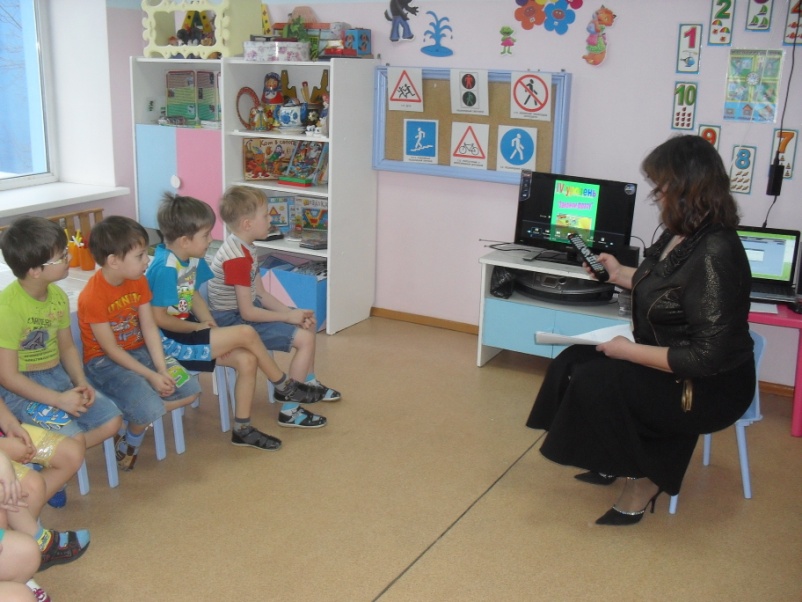 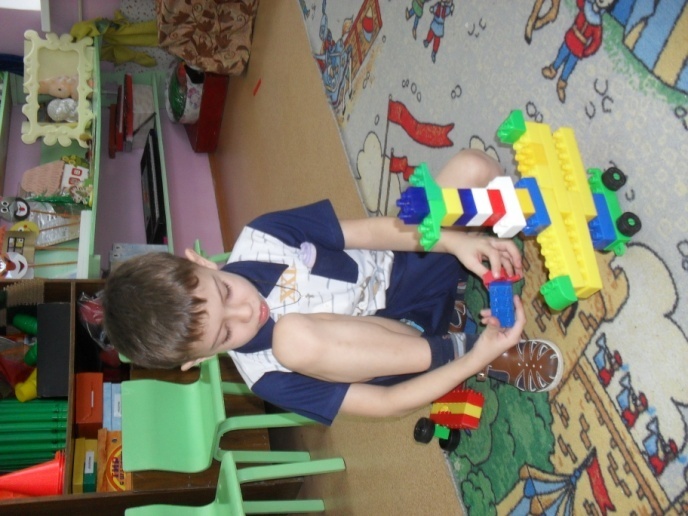 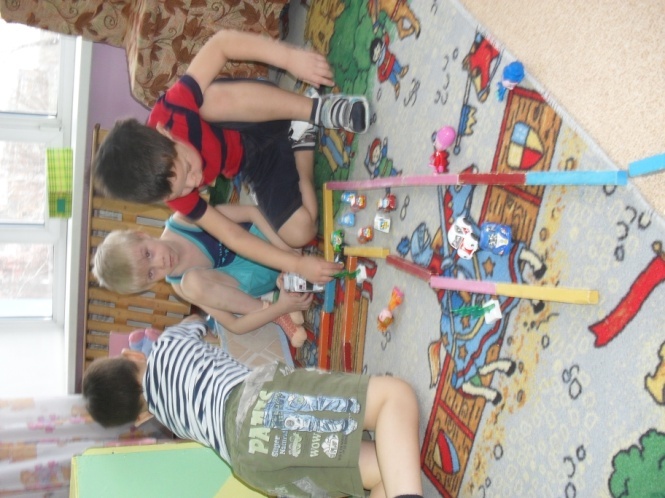 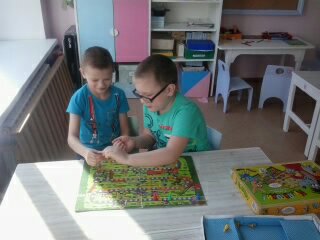 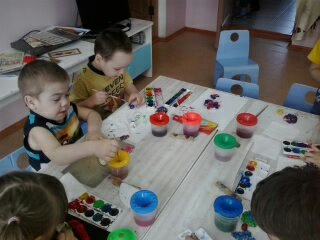 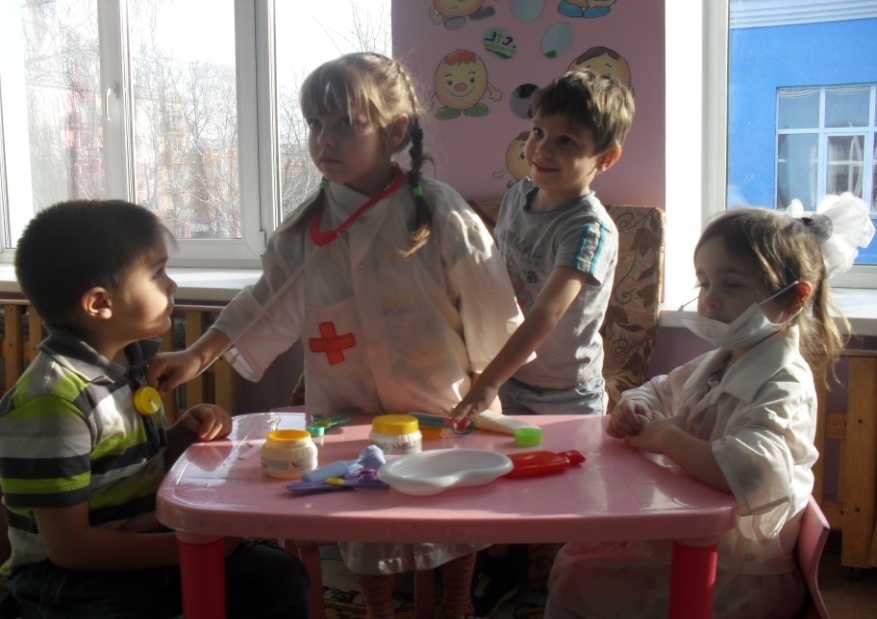 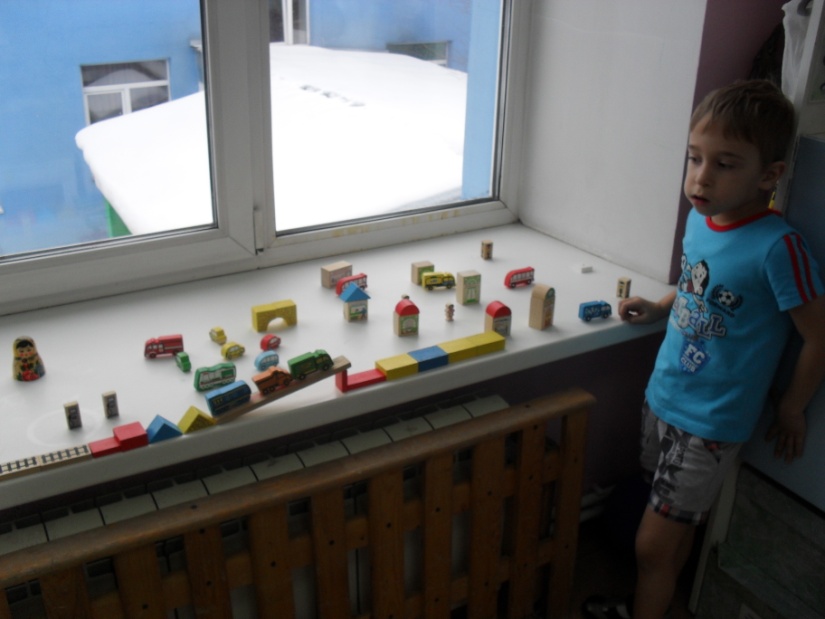 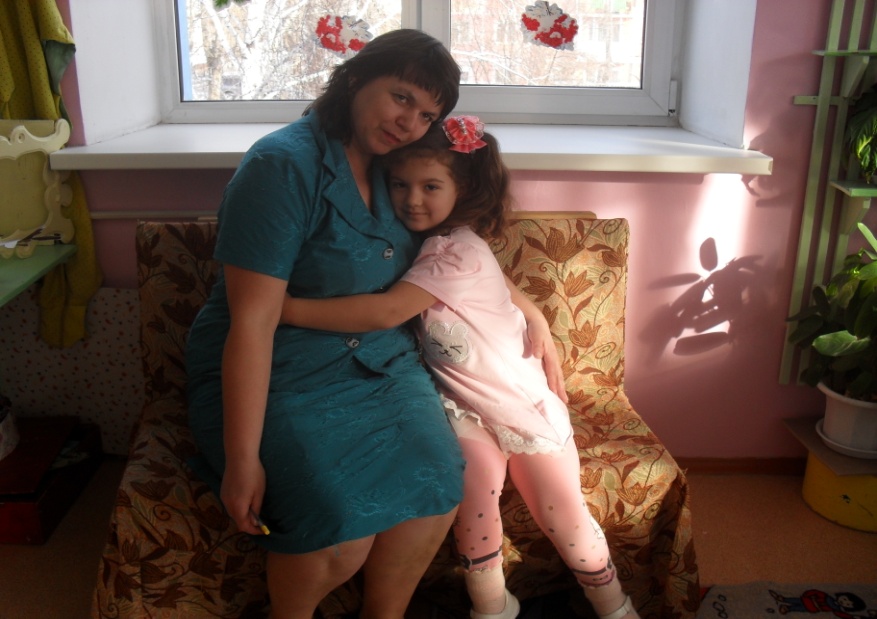 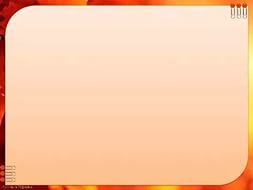 Взаимодействие: логопед, воспитатель
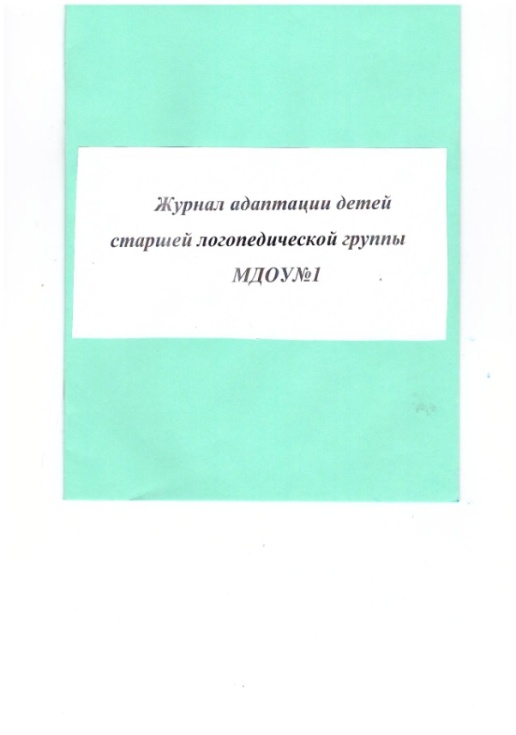 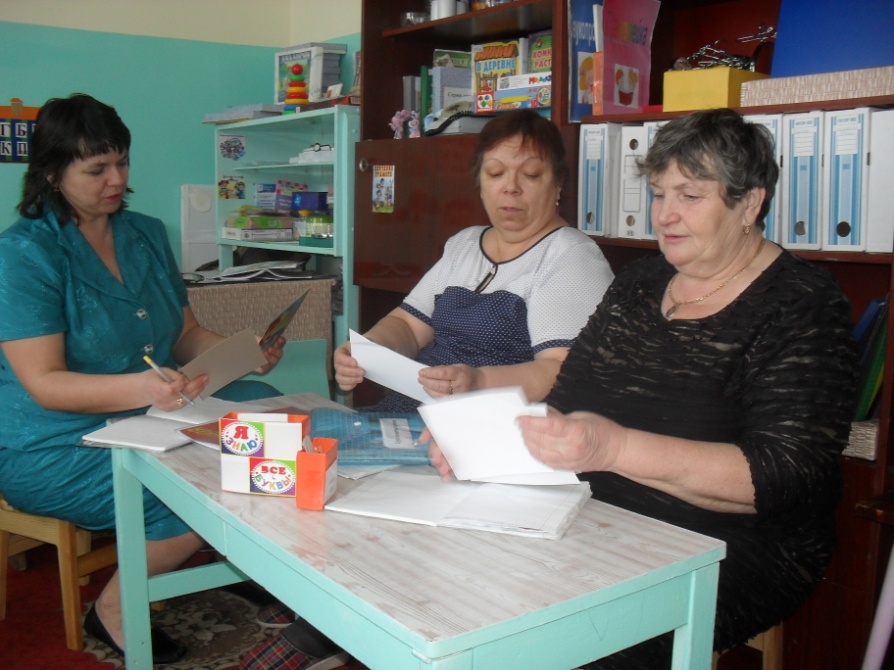 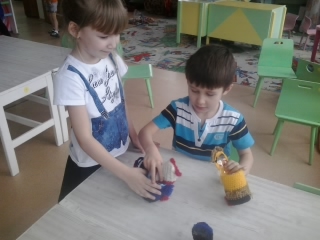 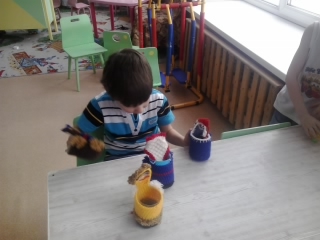 Логопедическое сопровождение
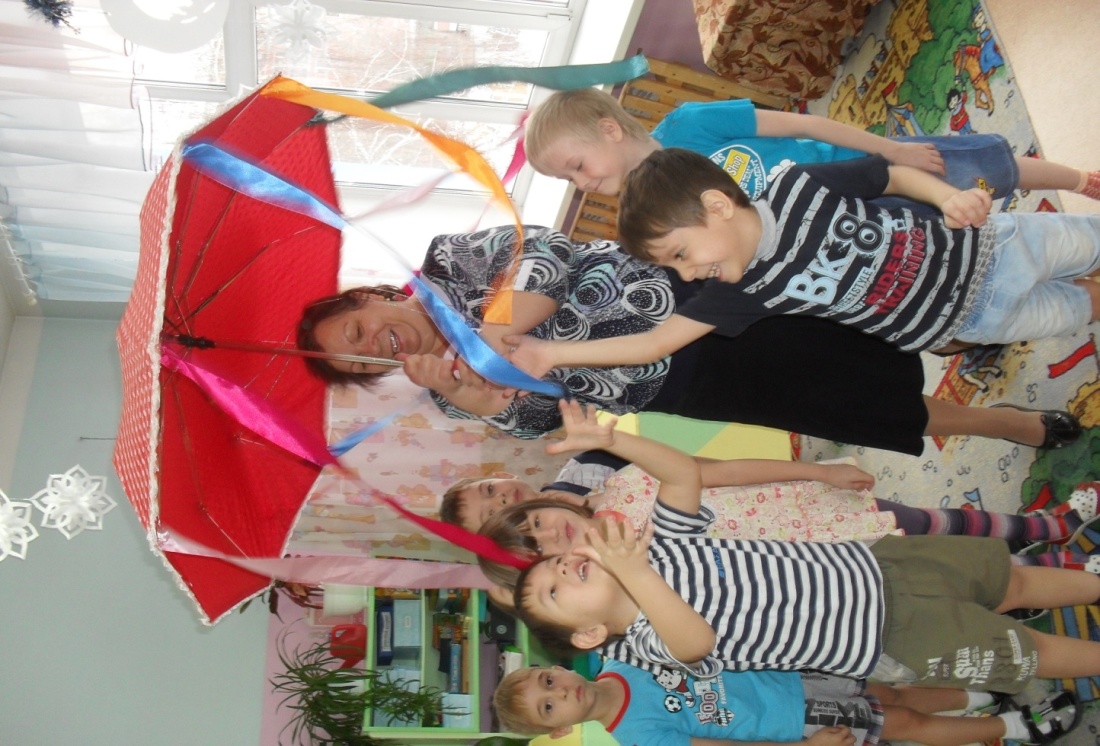 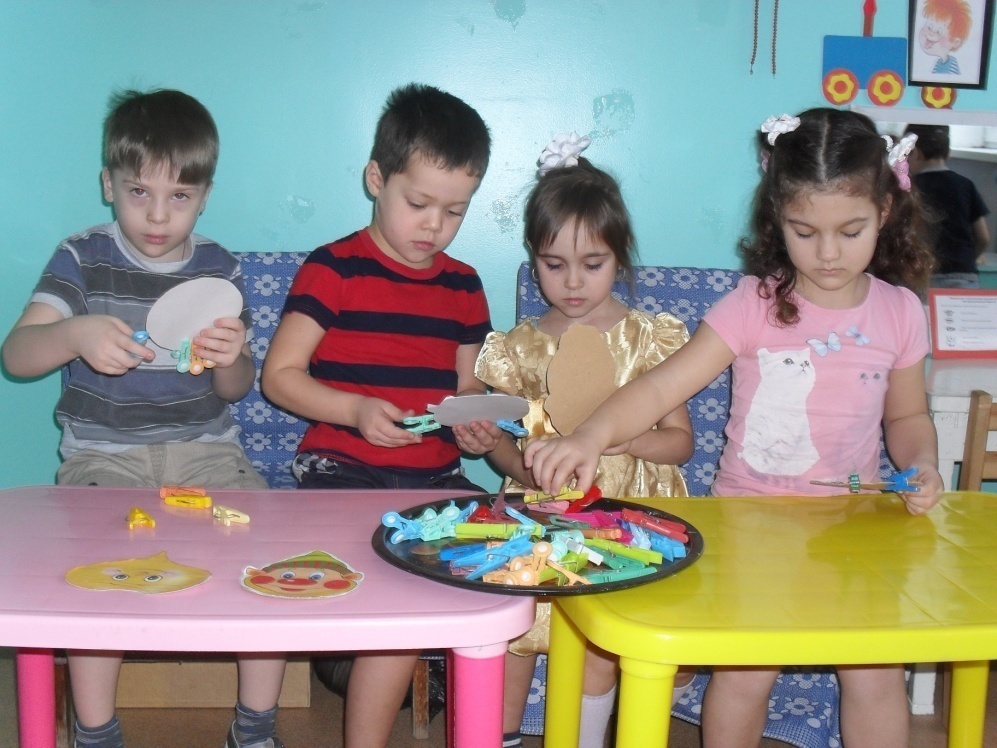 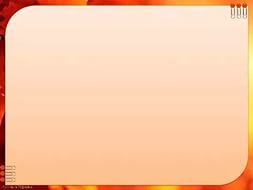 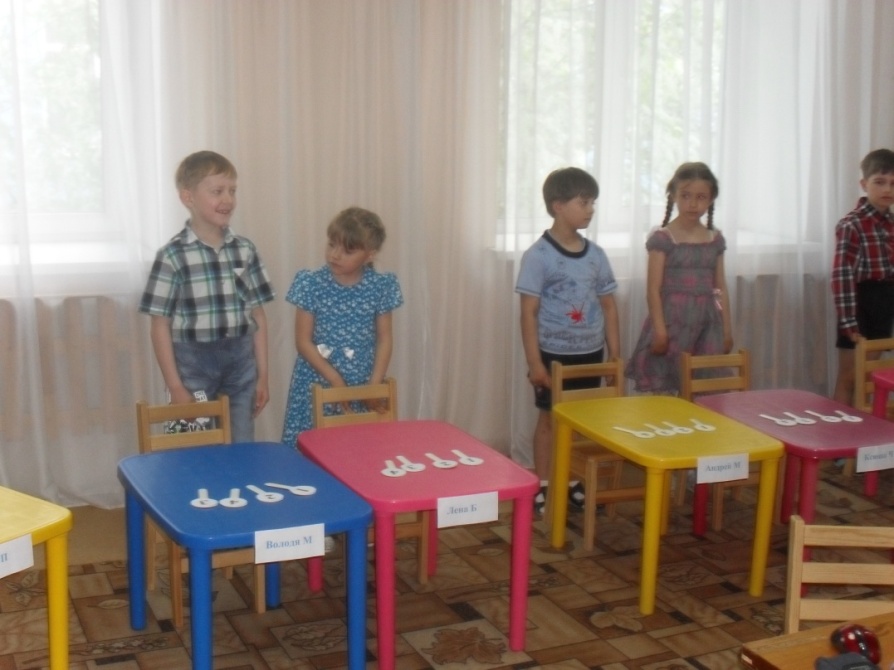 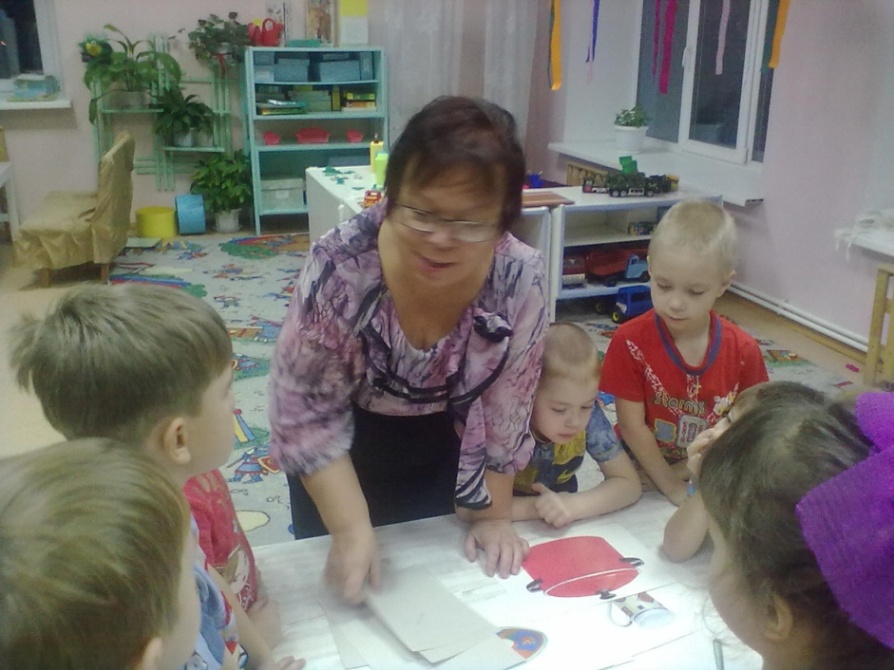 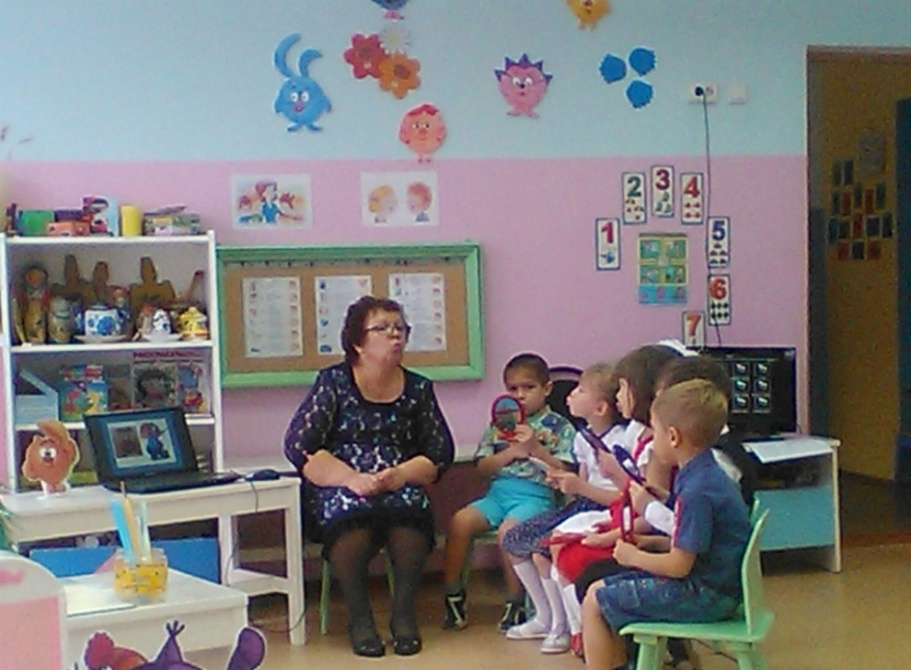 Друг всегда поможет!Деятельность парами учит детей с сохранным интеллектом  деликатности, способности чувствовать  трудность и потребность более слабого, терпимость, способность помочь.А в ребёнка с ОВЗ вселяет уверенность!
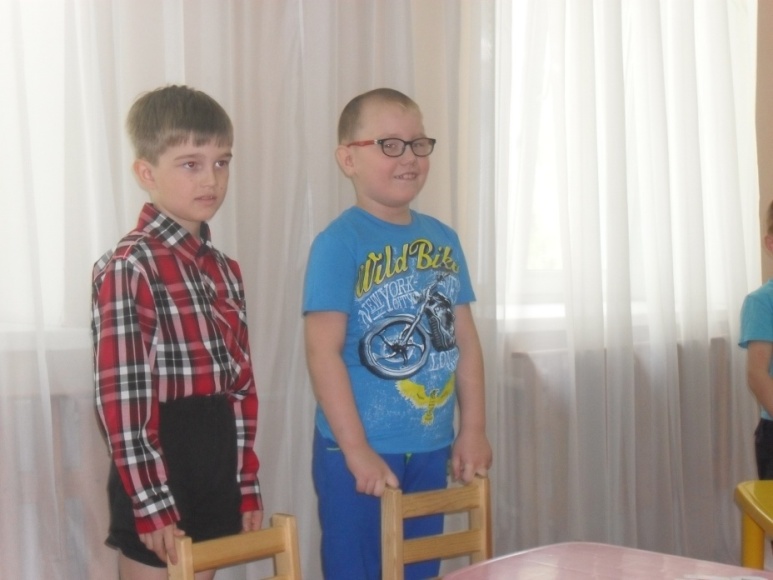 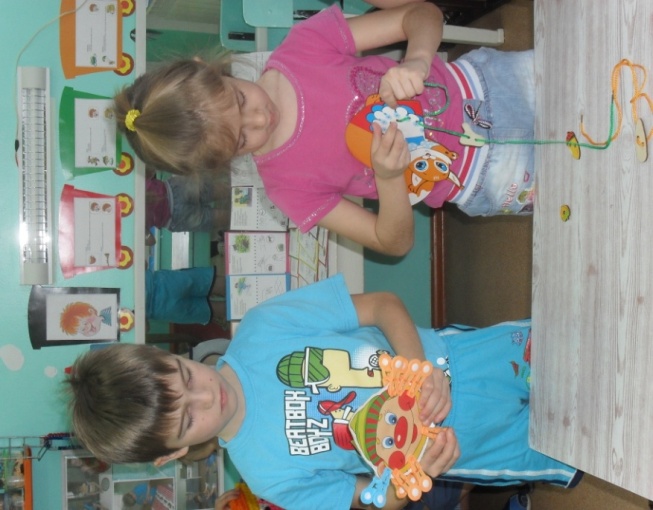 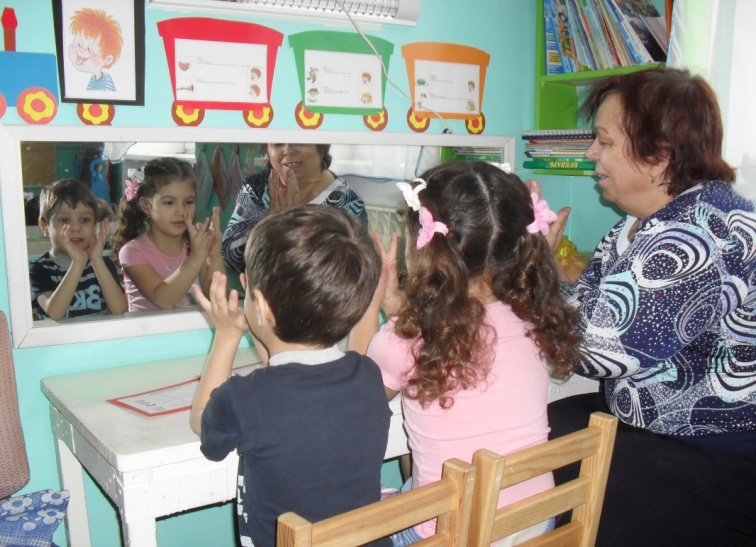 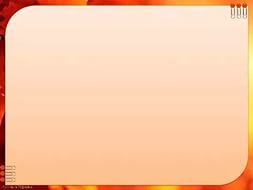 Звёздный час!
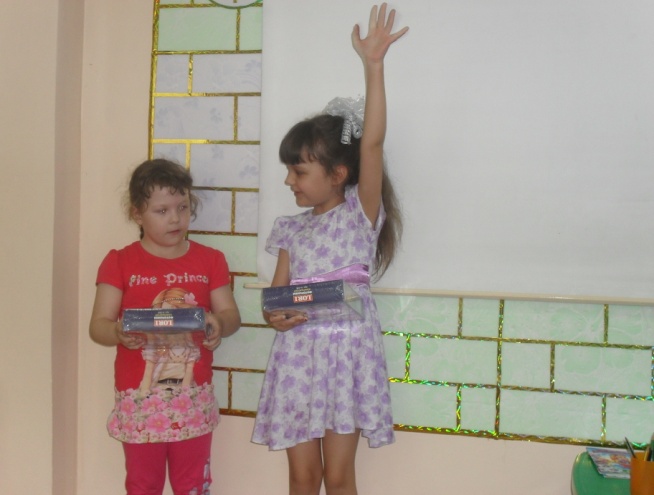 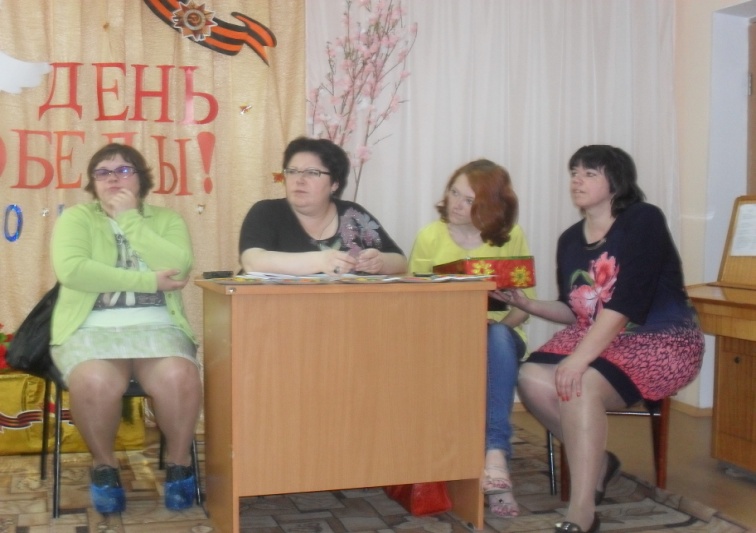 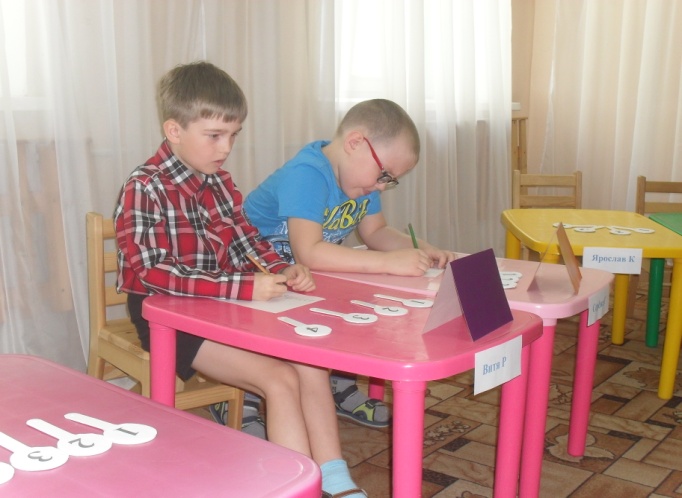 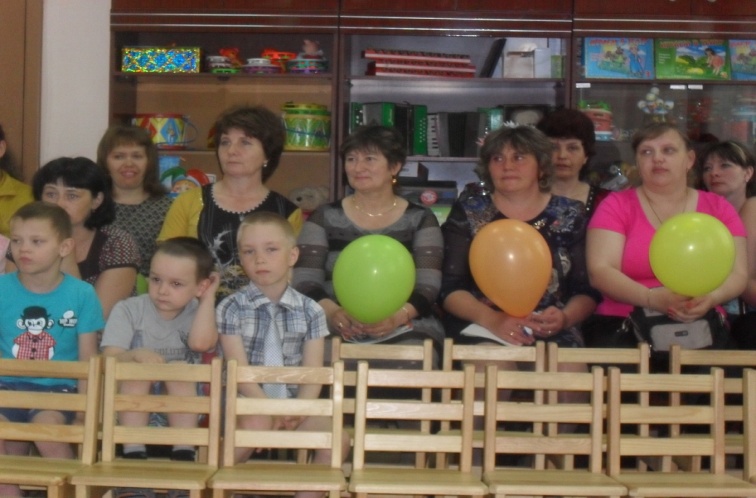 Игра важнее, чем занятия
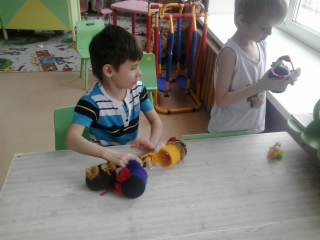 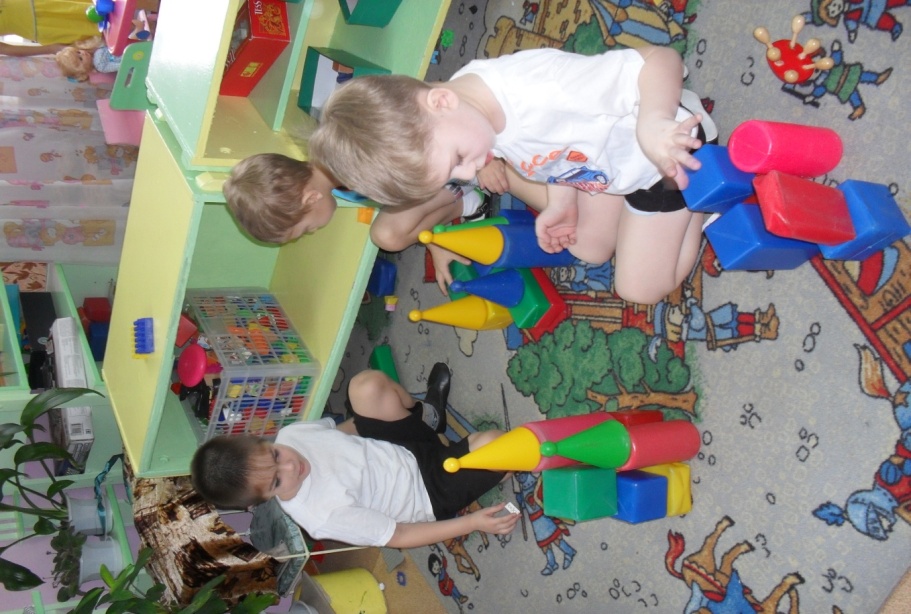 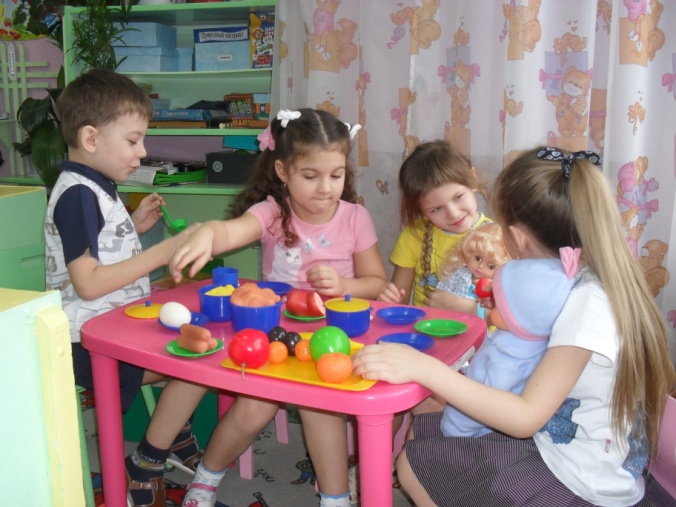 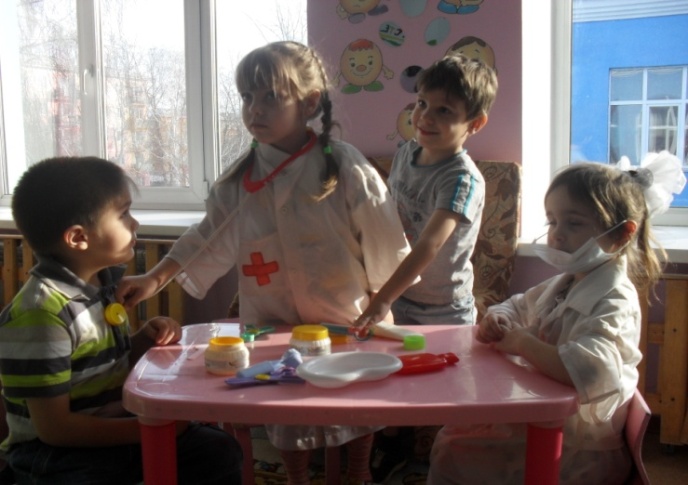 Театрализованная                          деятельность развивает:-речь детей-коммуникативные навыки;-интерес к другим детям;-эмоциональную сферу;-активность детей;-психические процессы.
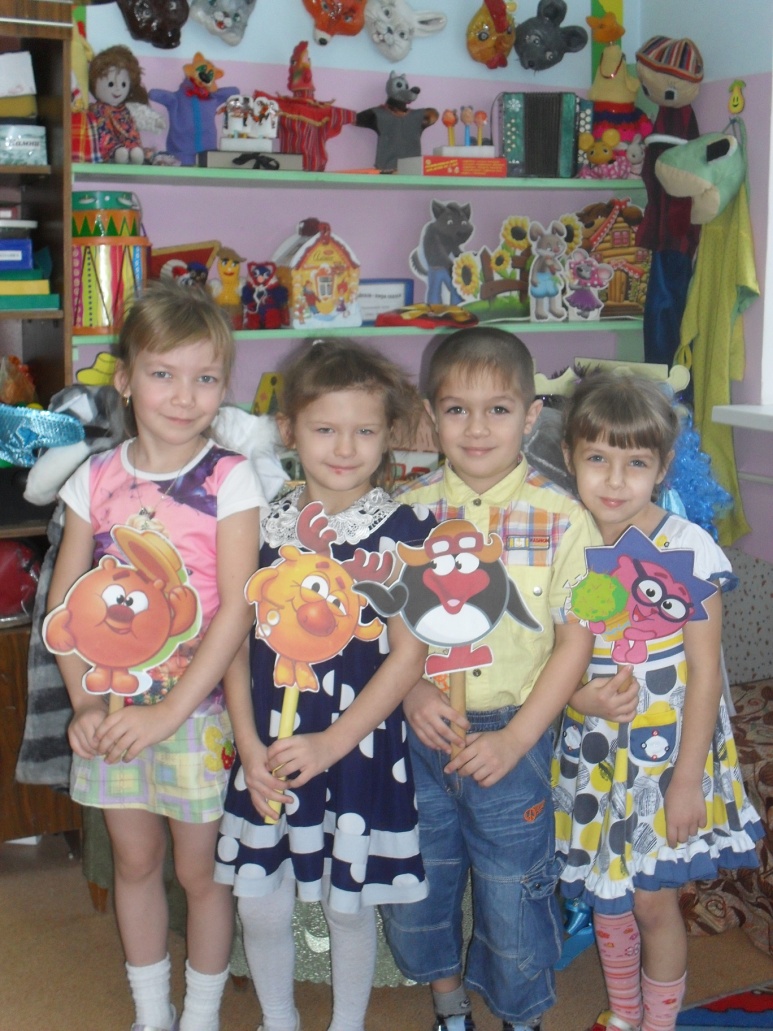 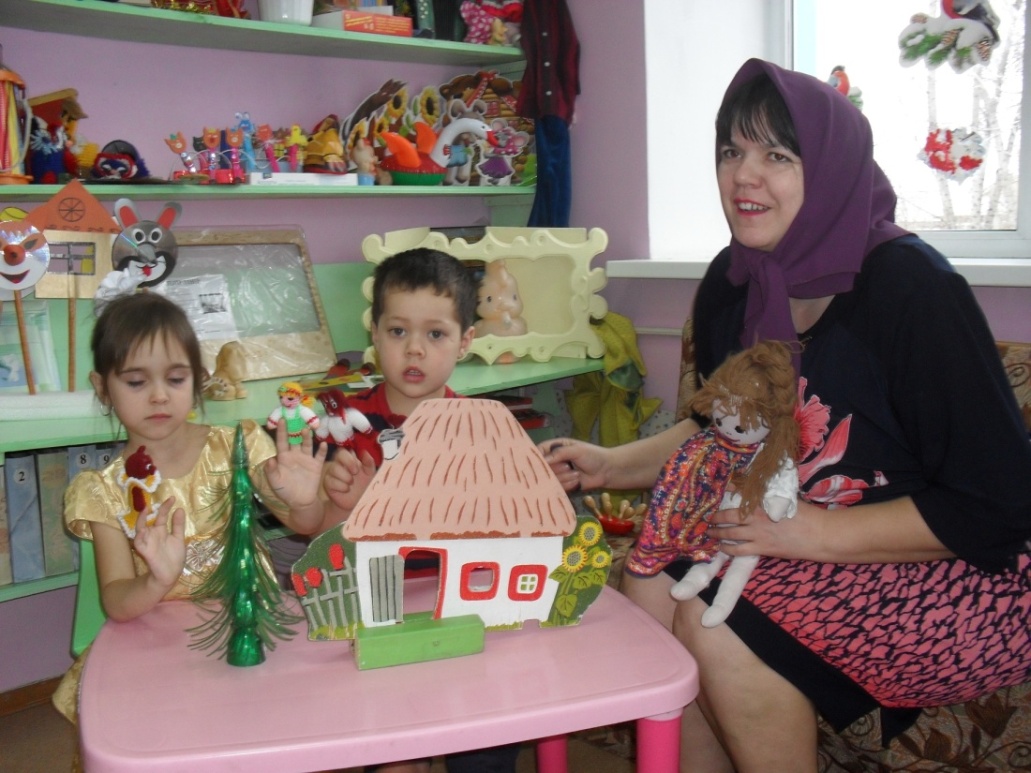 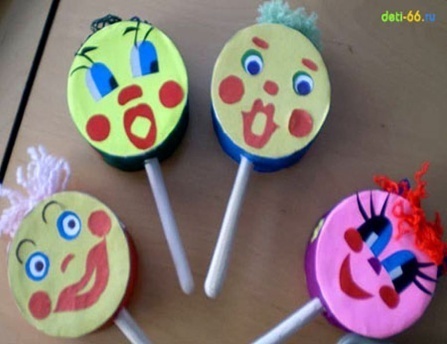 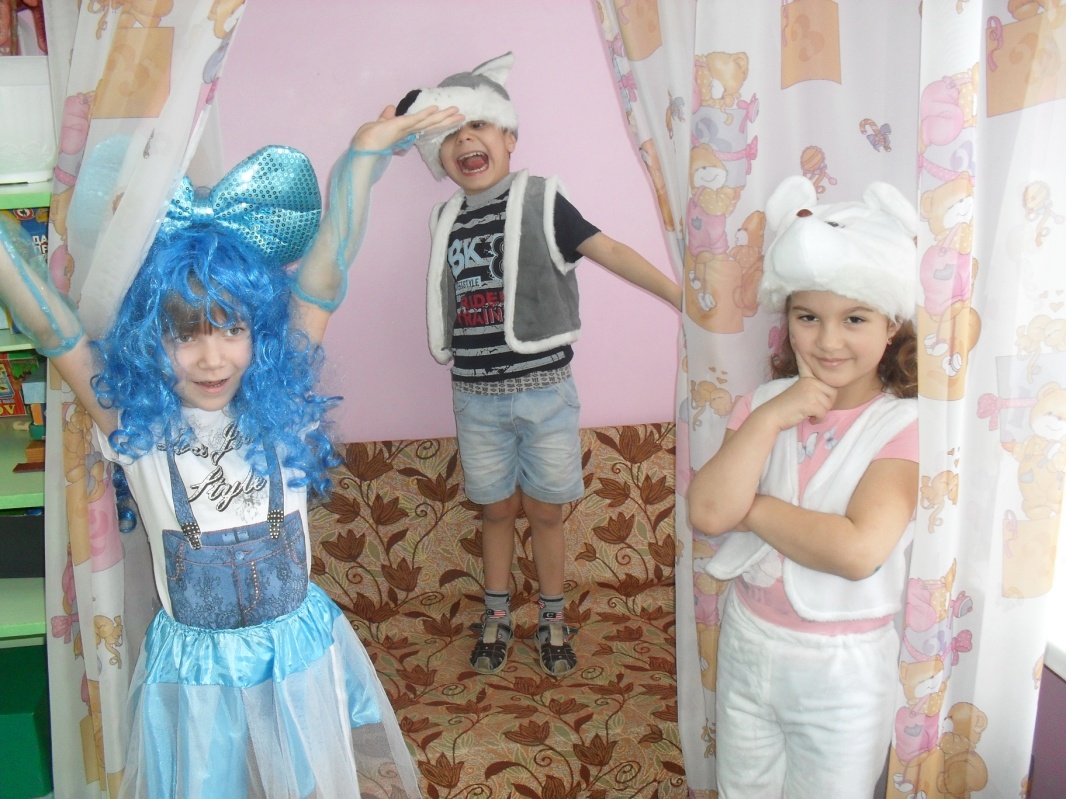 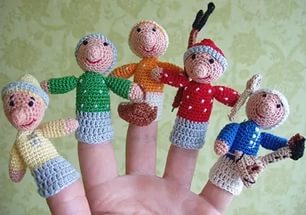 Музыкальная деятельность-вызывает у ребёнка положительные эмоции;-развивает творческие способности;-создаёт успокаивающее воздействие на организм;-формирует коммуникативные функций  во взаимодействии с другими детьми
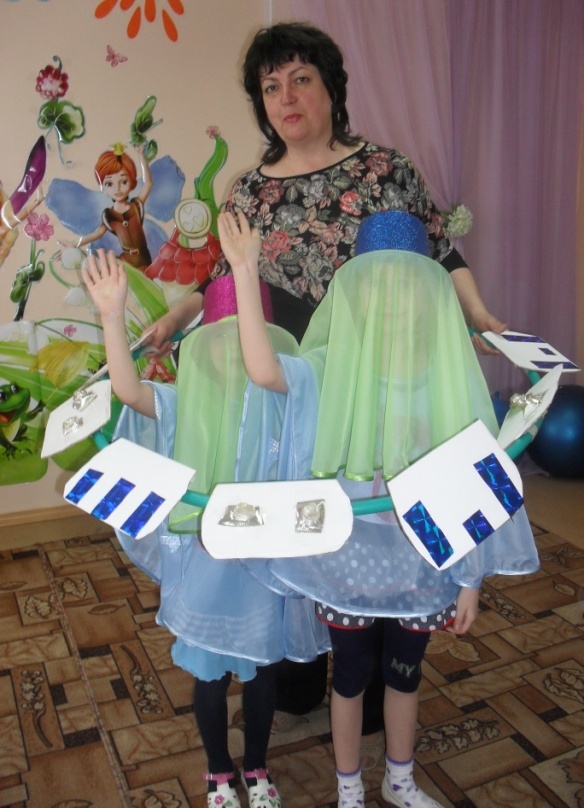 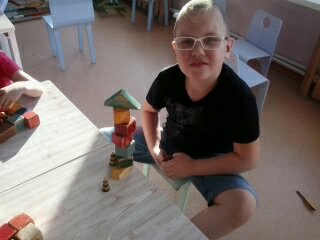 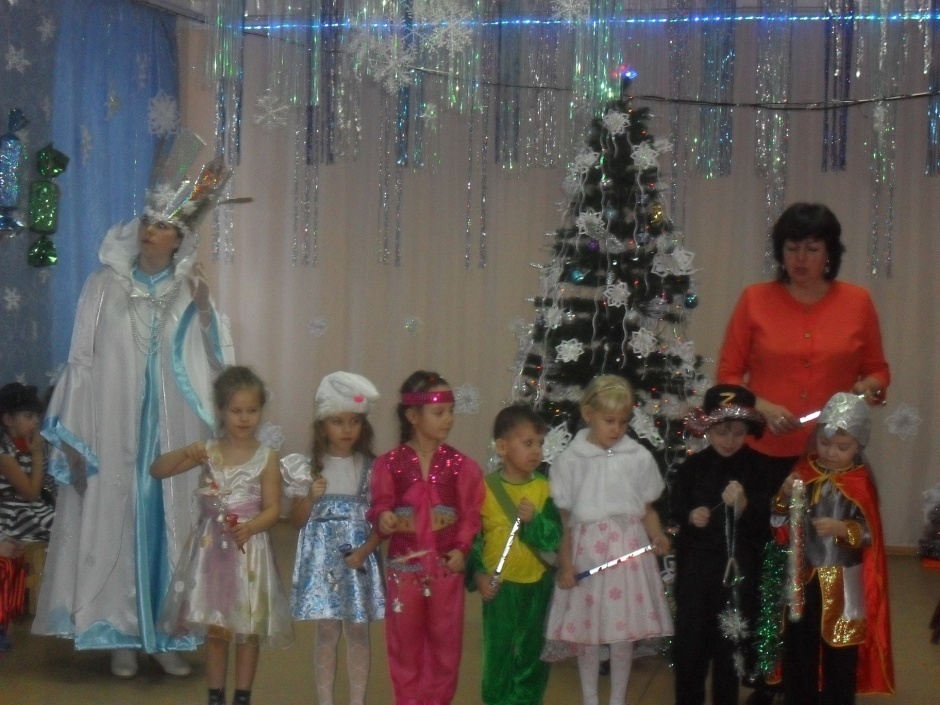 Психологическая помощьДаже самый опытный воспитатель или логопед не заменит психолога. Его роль в социальной адаптации детей огромна.
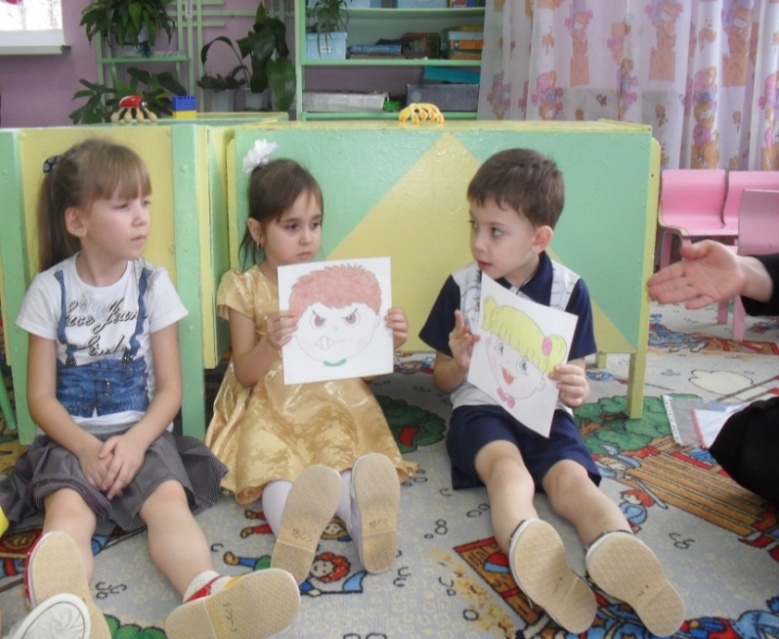 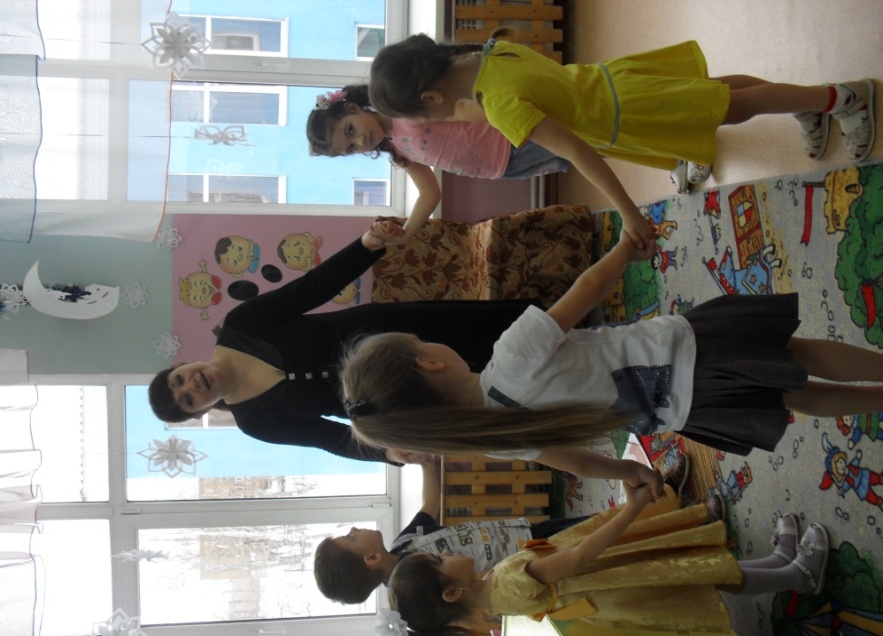 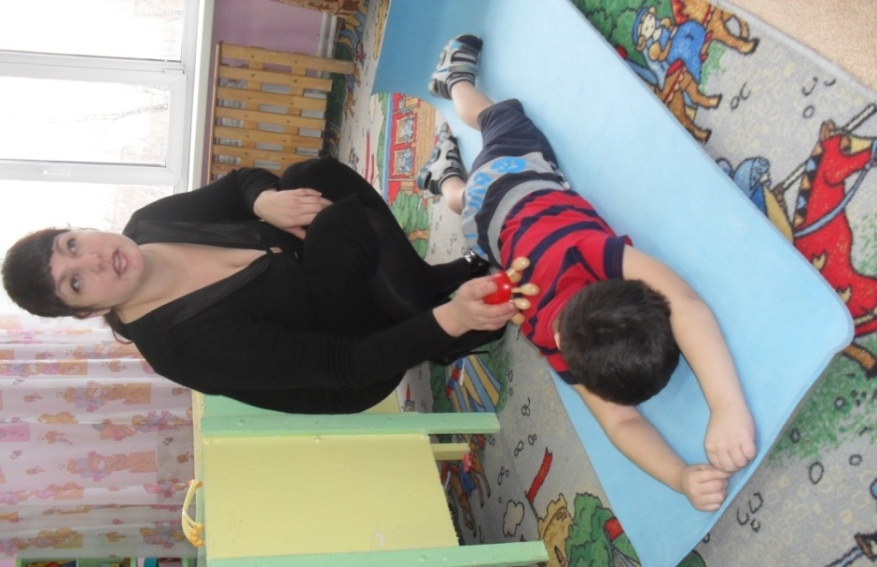 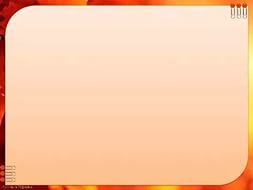 Физическая культураИнструктор по физической культуре:-осуществляет укрепление здоровья детей;-совершенствует психомоторные  функции;                                    -вселяет в душу ребёнка уверенность                                   в свои силы.
. о
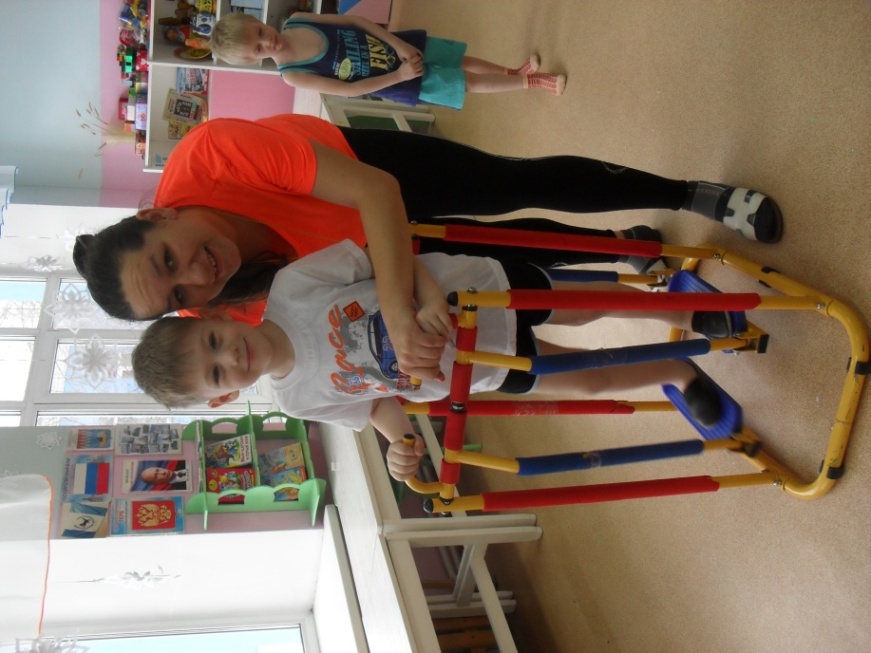 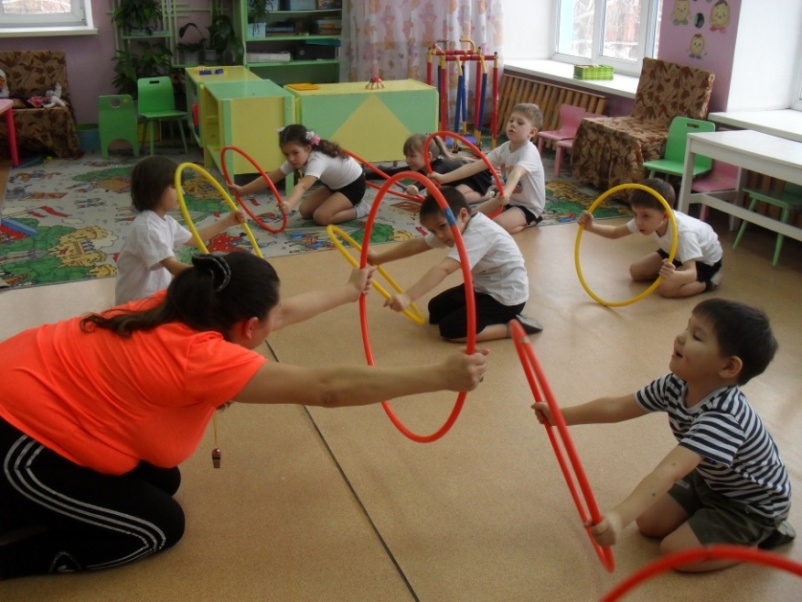 Копилка успеховДети любят, когда их хвалят, а дети с нарушениями в развитии особенно. В нашей группе оцениваются даже минимальные успехи.
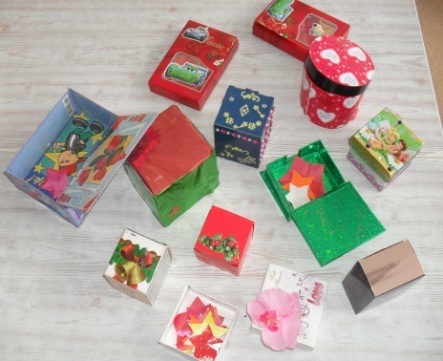 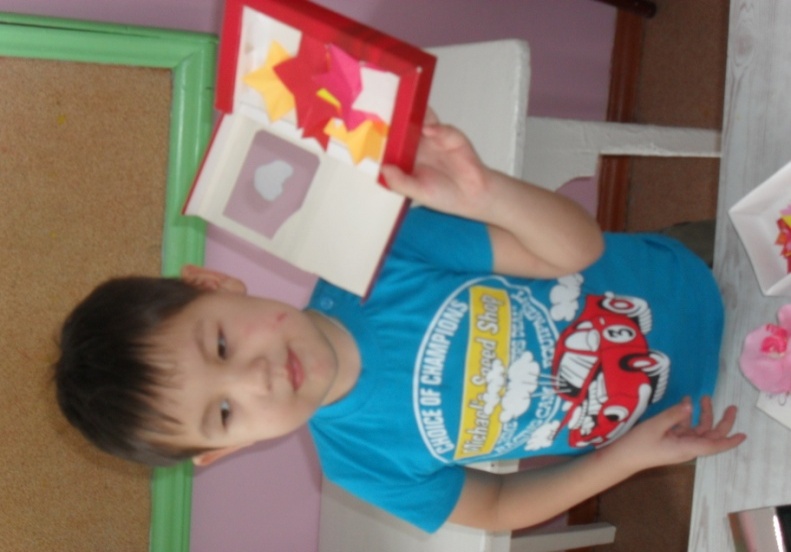 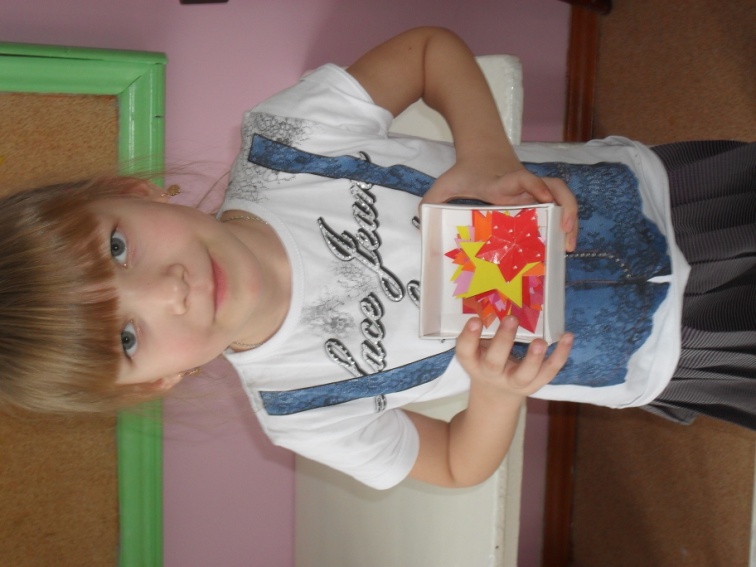 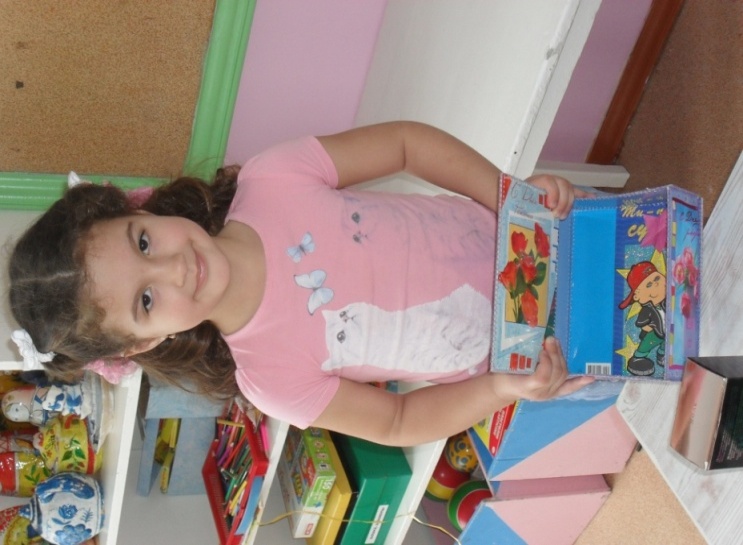 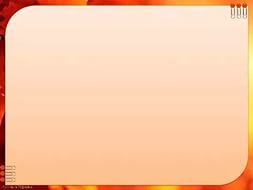 Родители – наши помощники       Родители надеются, что их дети найдут друзей  среди сверстников, научатся                           правилам поведения                                                              в коллективе
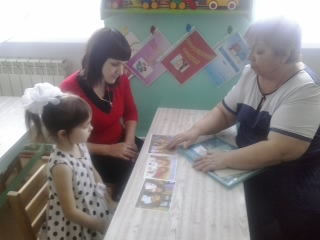 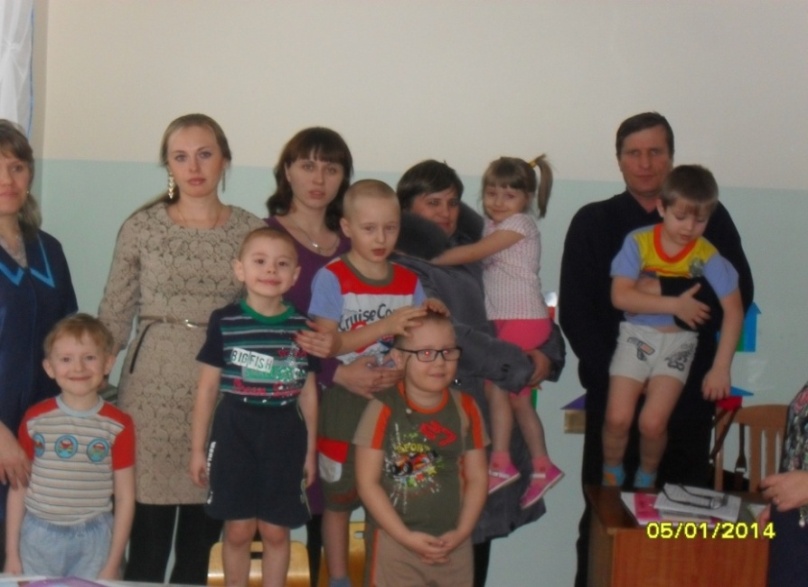 -родительские собрания;-занятия с участием родителей;-индивидуальные консультации;-мастер-классы;-чаепития;-посещение и участие в праздниках; -персональные выставки;-дни рождения детей.
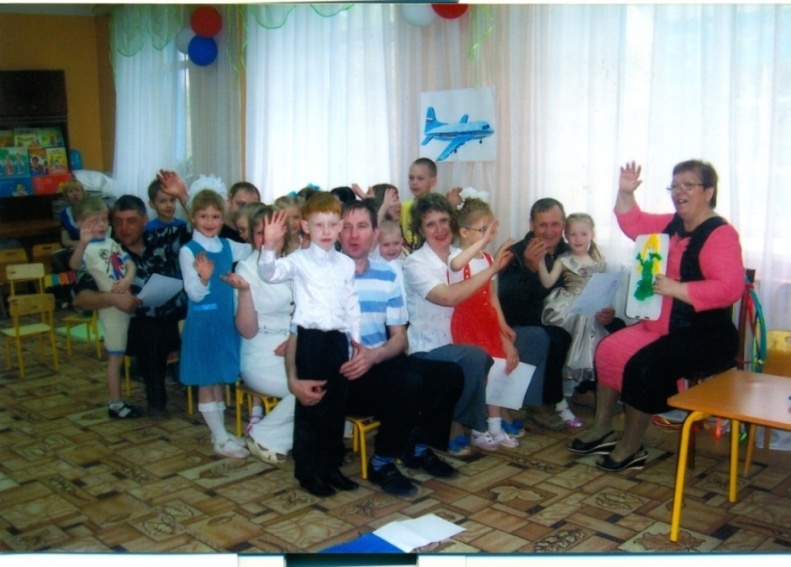 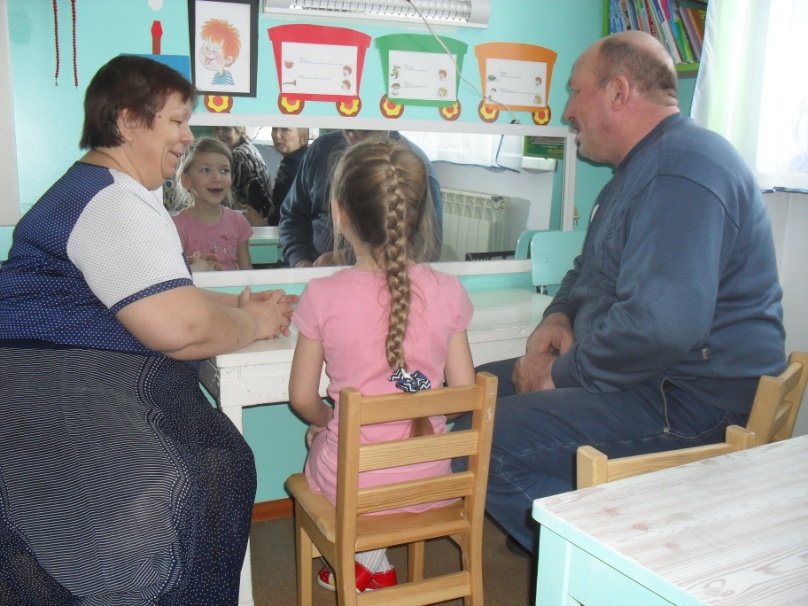 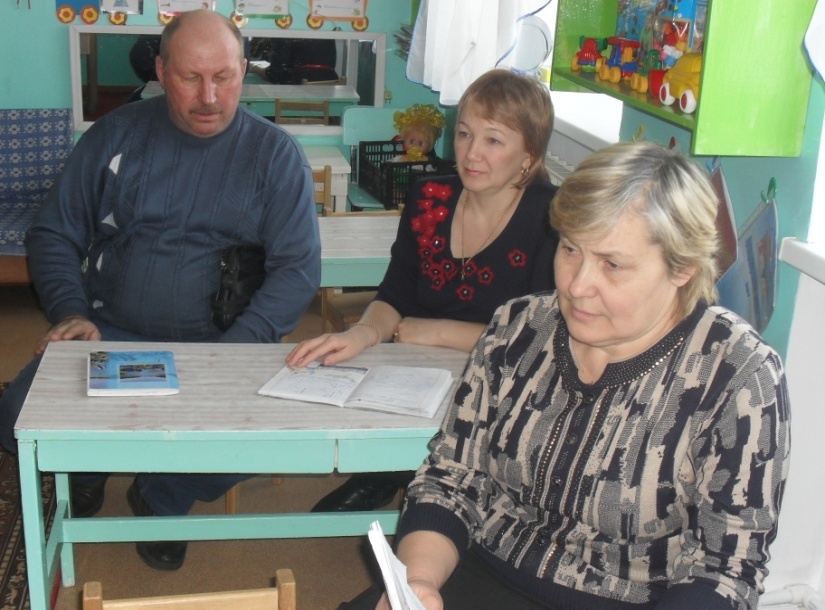 Игра без ограничений
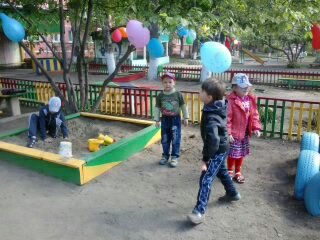 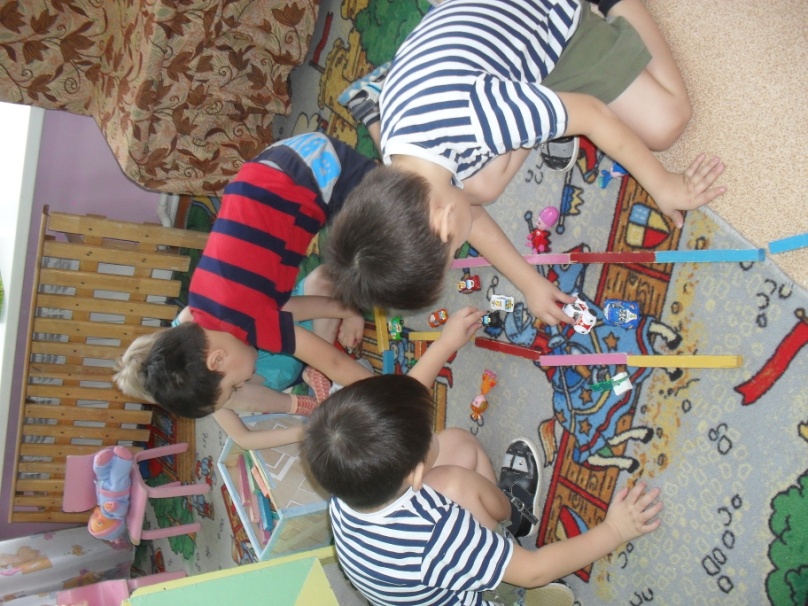 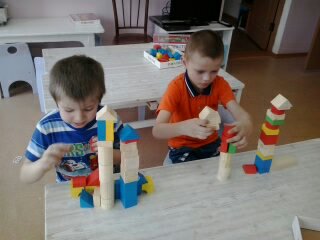 Обучение без ограничений
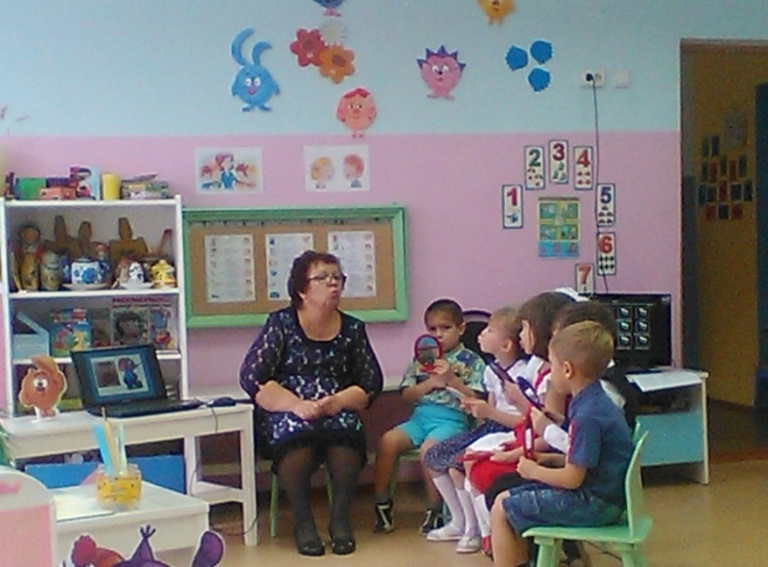 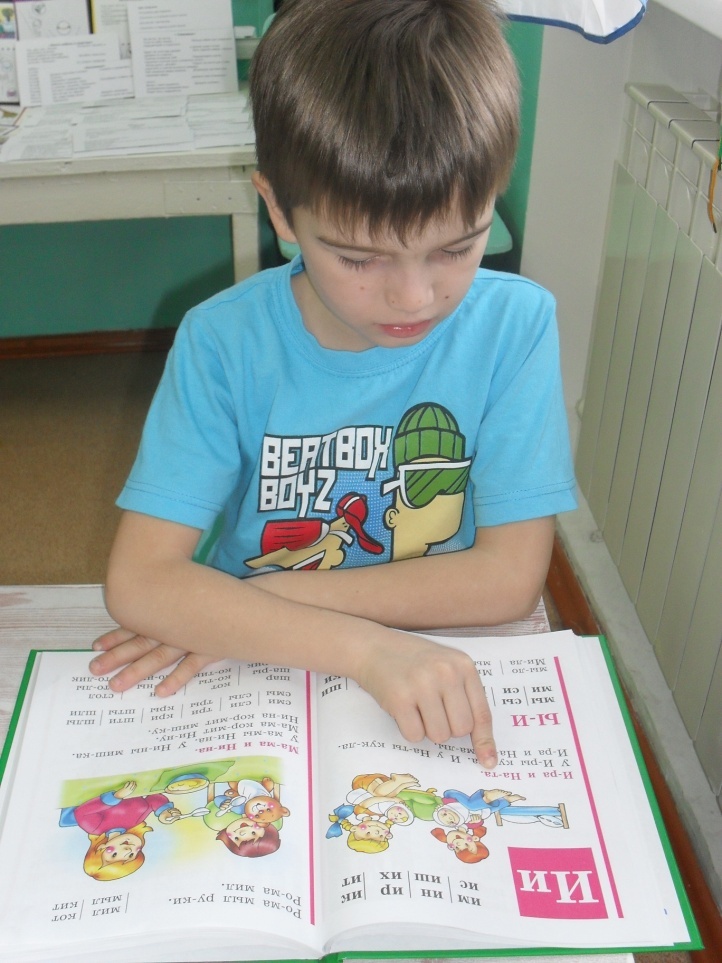 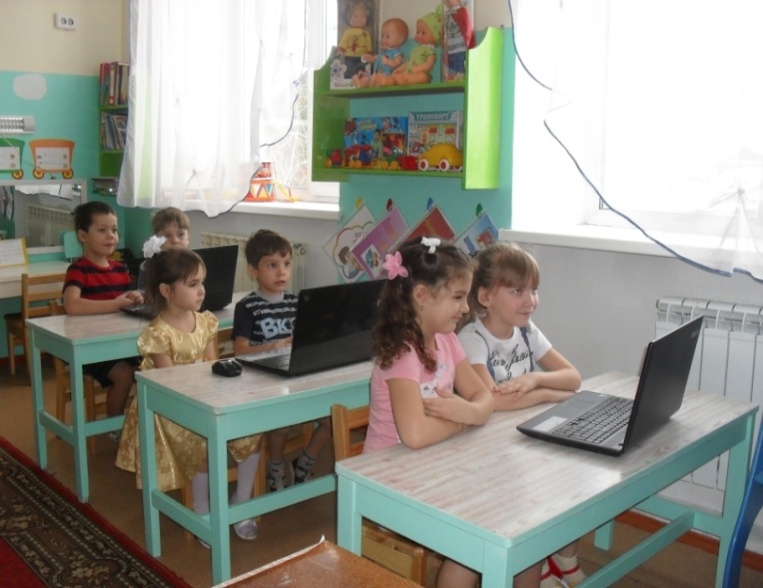 Увлечение без ограничений
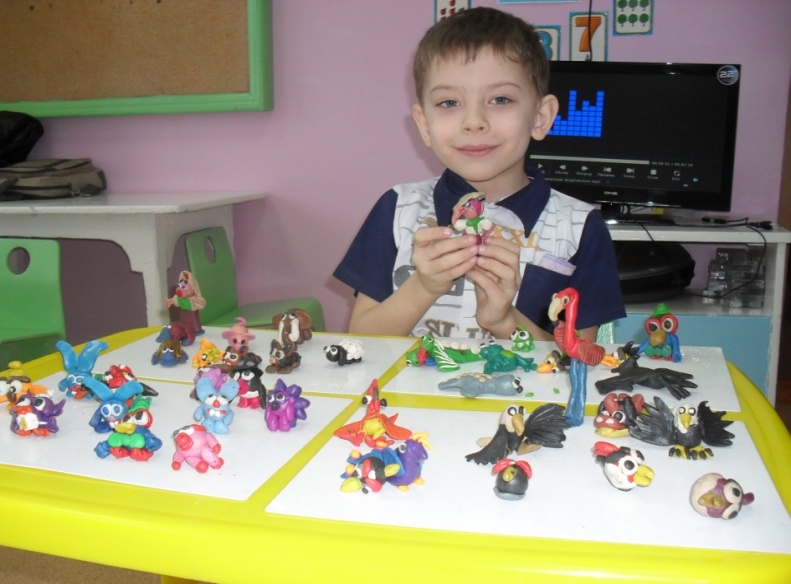 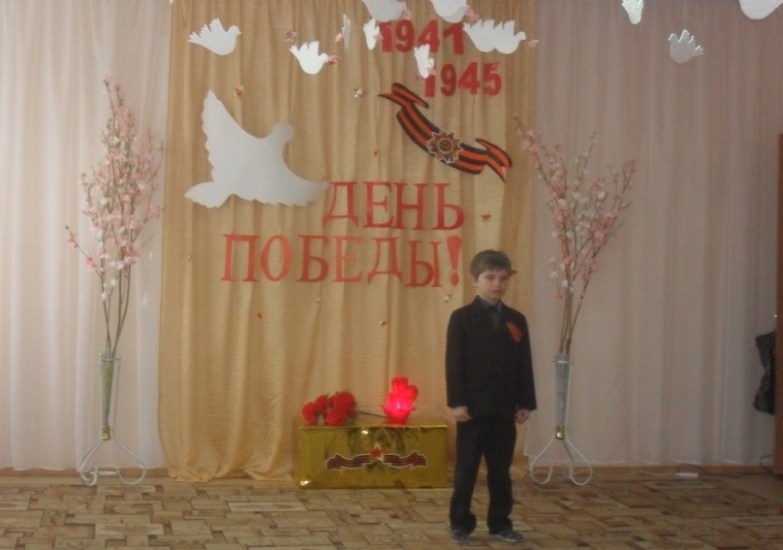 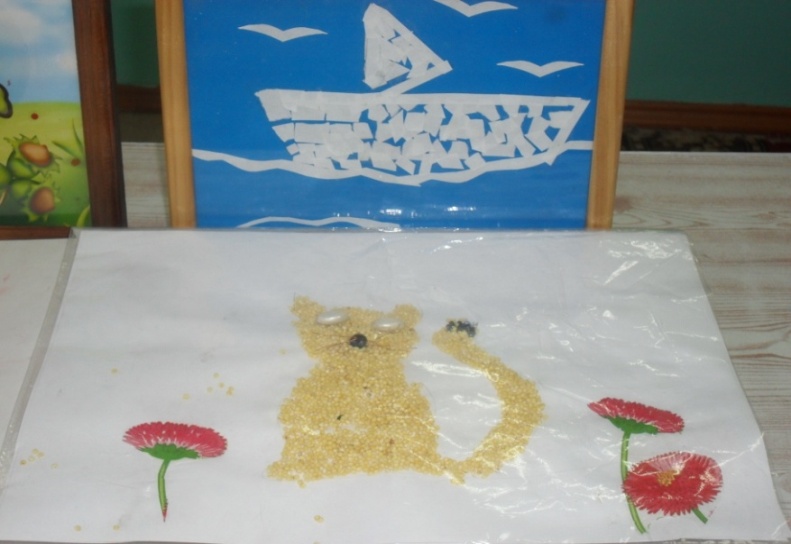 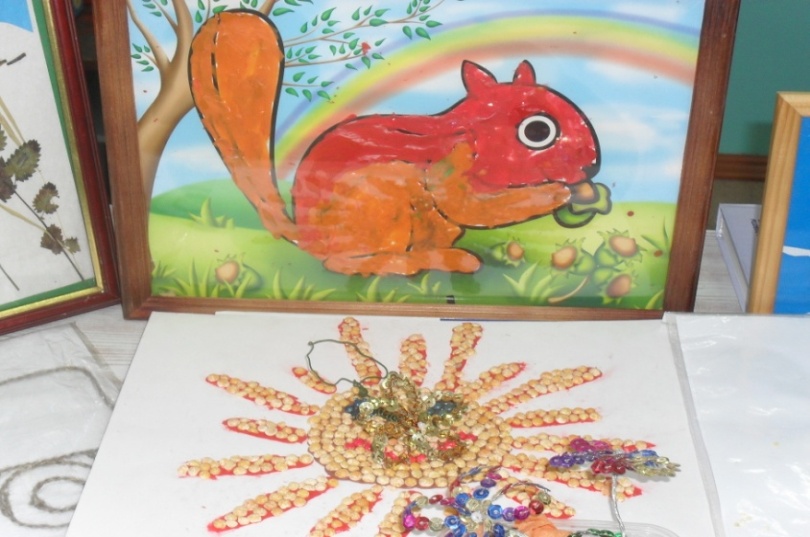 Физкультура  без ограничений
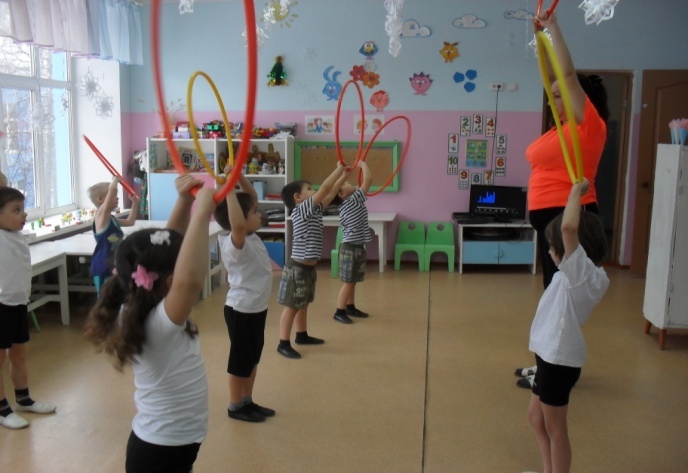 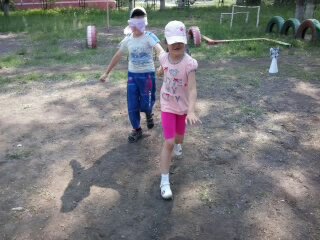 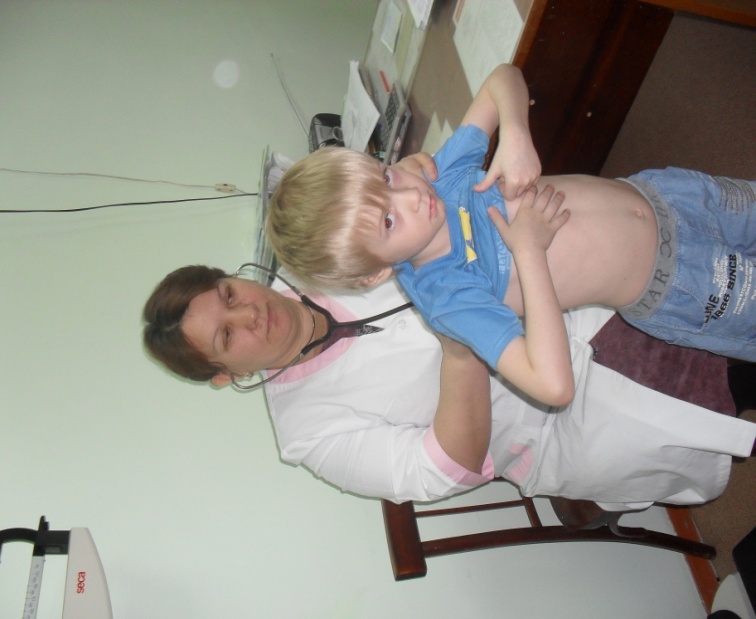 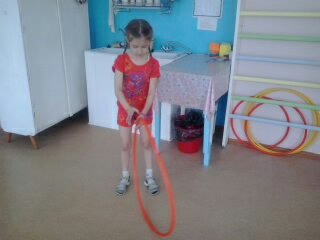 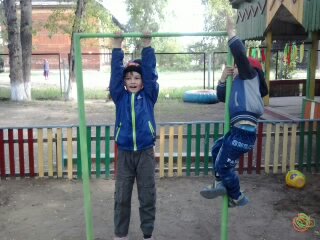 Дружба без ограничений
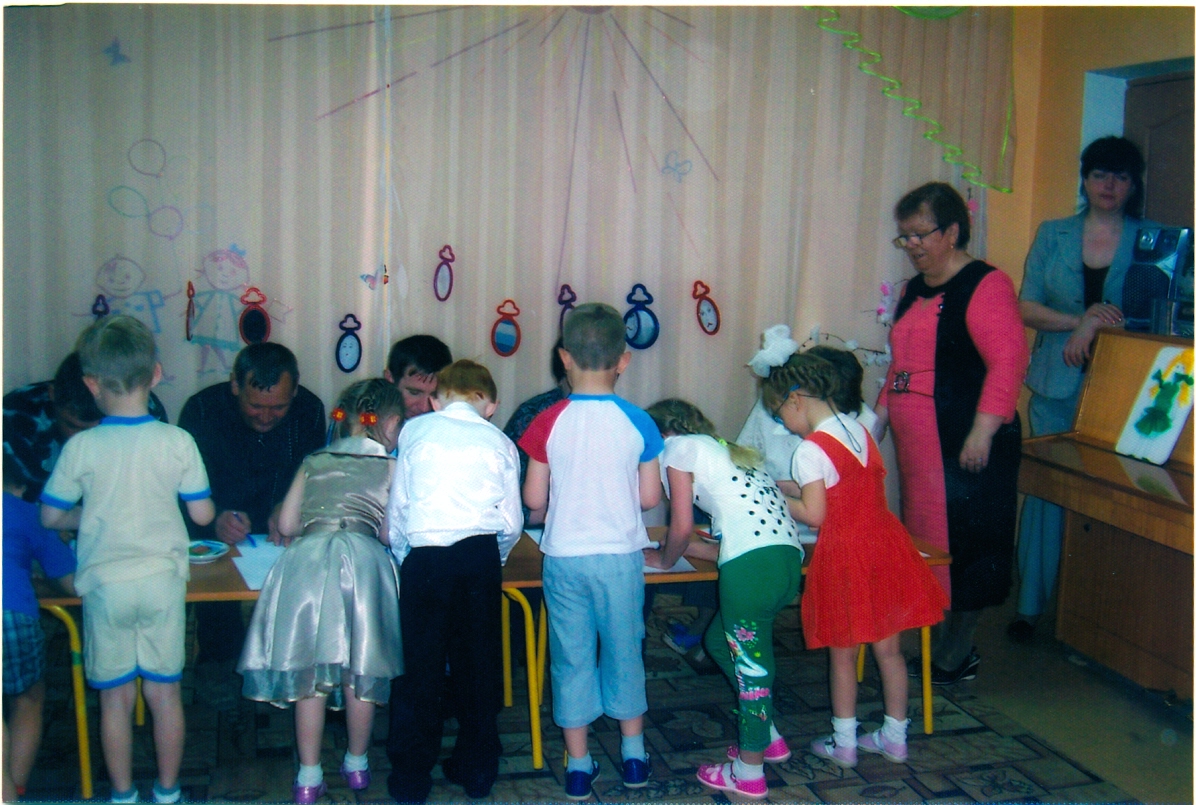 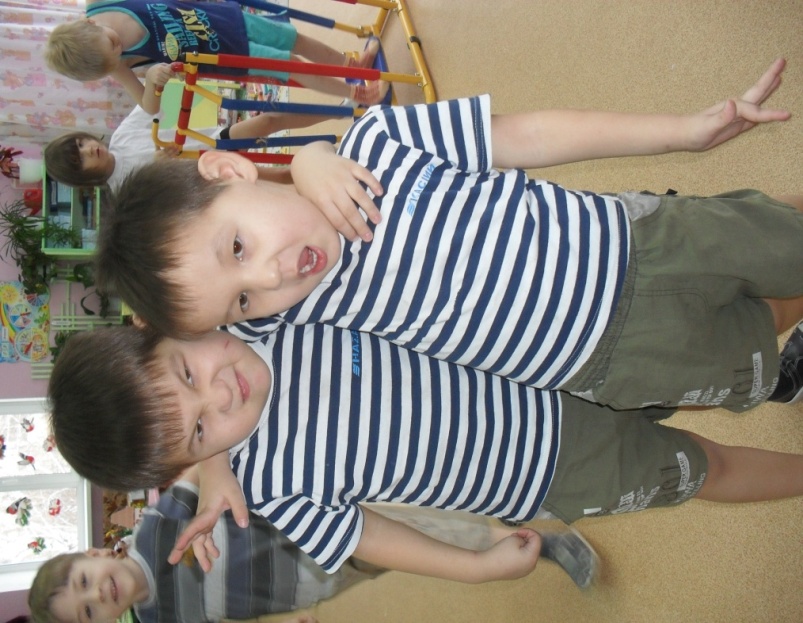 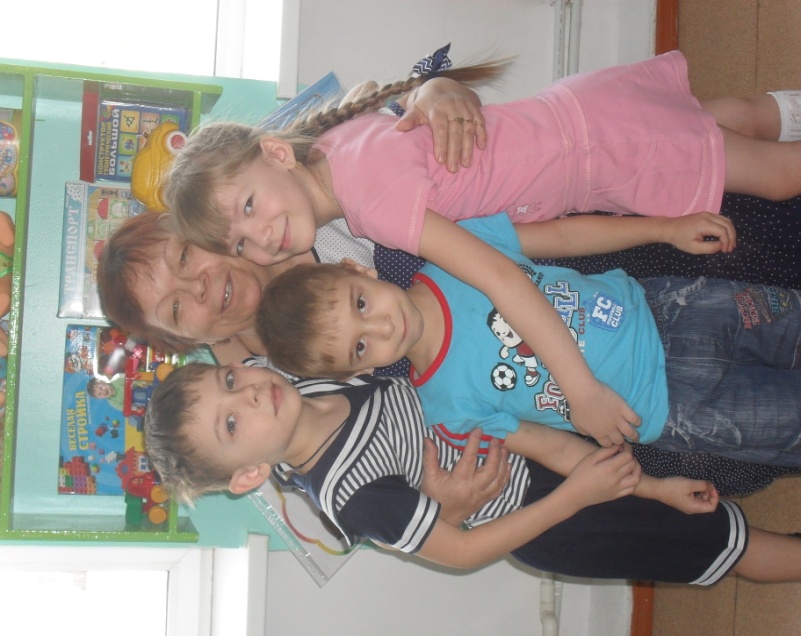 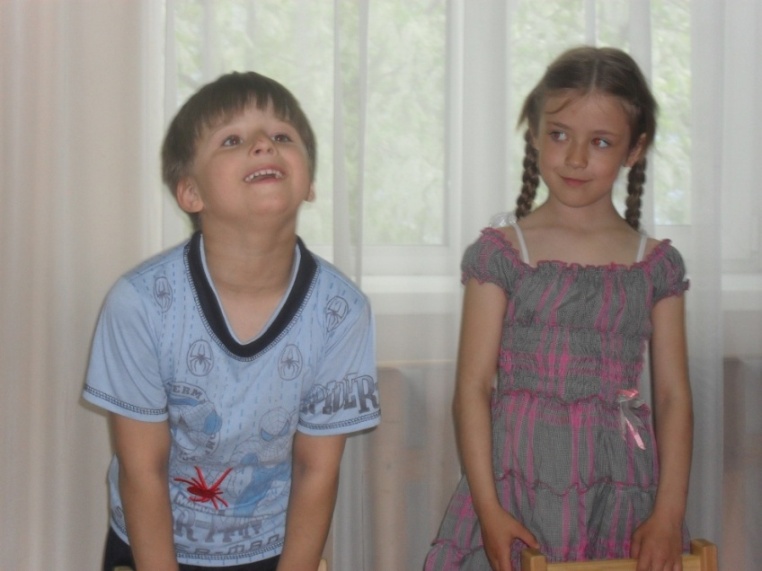 Детство без ограничений
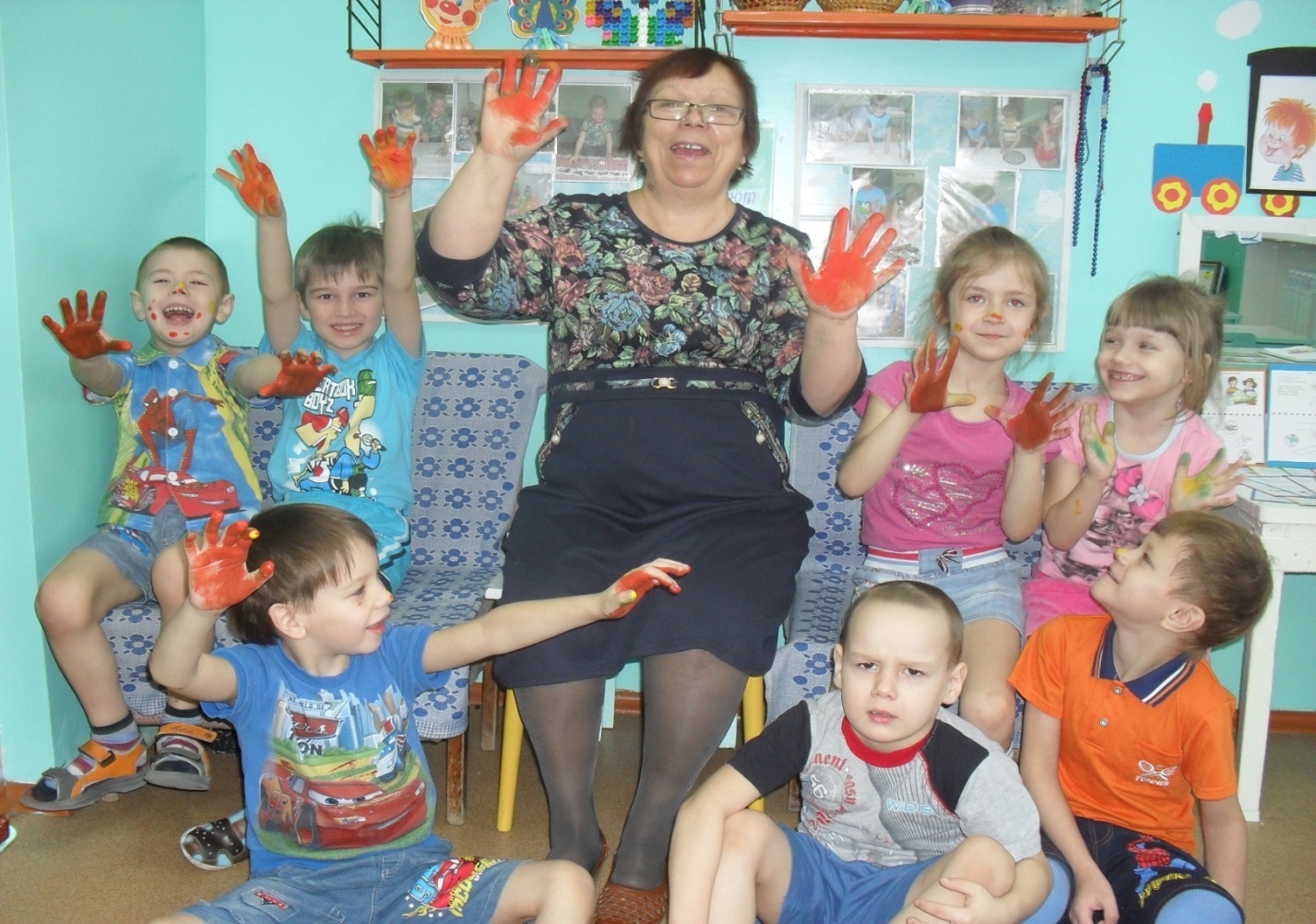 Мы вместе!
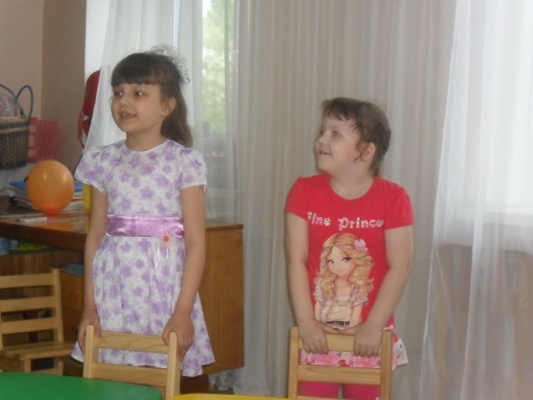 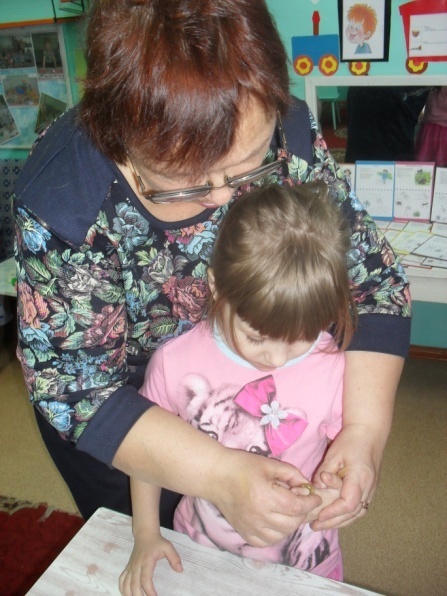 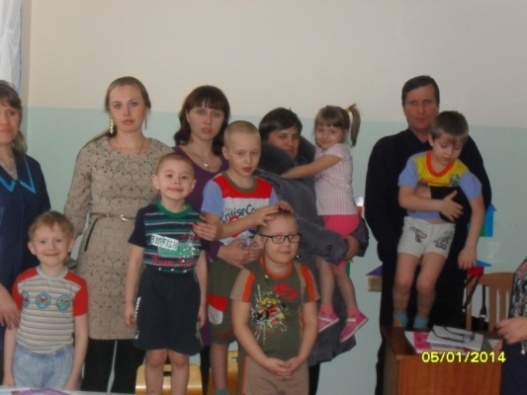 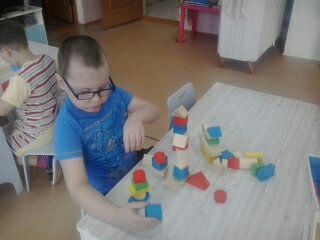 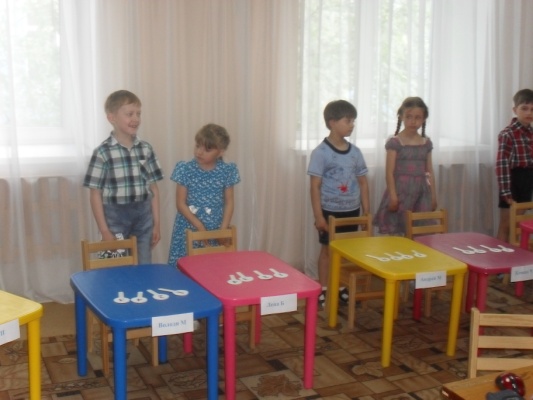 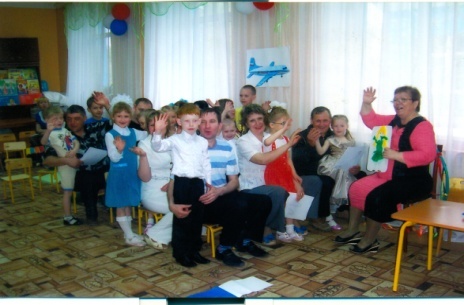